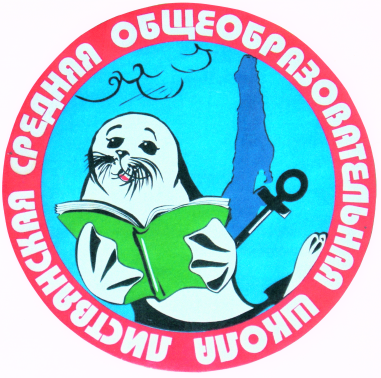 Школа – территория успеха
АВТОРЫ
МОУ ИРМО «Листвянская СОШ» 
Евстафьева А.В., директор
Пляскина Т.В., заместитель директора
Асманова А.А., заведующий ЦО «Точка роста»
КРАТКАЯ СПРАВКА ОБ Образовательной Организации
Школа 1970г., 206 учащихся, расположение на берегу оз.Байкал, 1 смена (12 классов, наполняемость от 5 (ОВЗ) до 26 учащихся)
Социокультурные объекты: Байкальский музей, МУК КСК, БПСО МЧС (сотрудничество)
Проекты «Экошколы/Зеленый флаг», 
«Юный спасатель», «Юнармия», ЦО «Точка роста»
24 педагога (средний возраст – 53 года, 
молодой специалист – 1; кадровая необходимость)
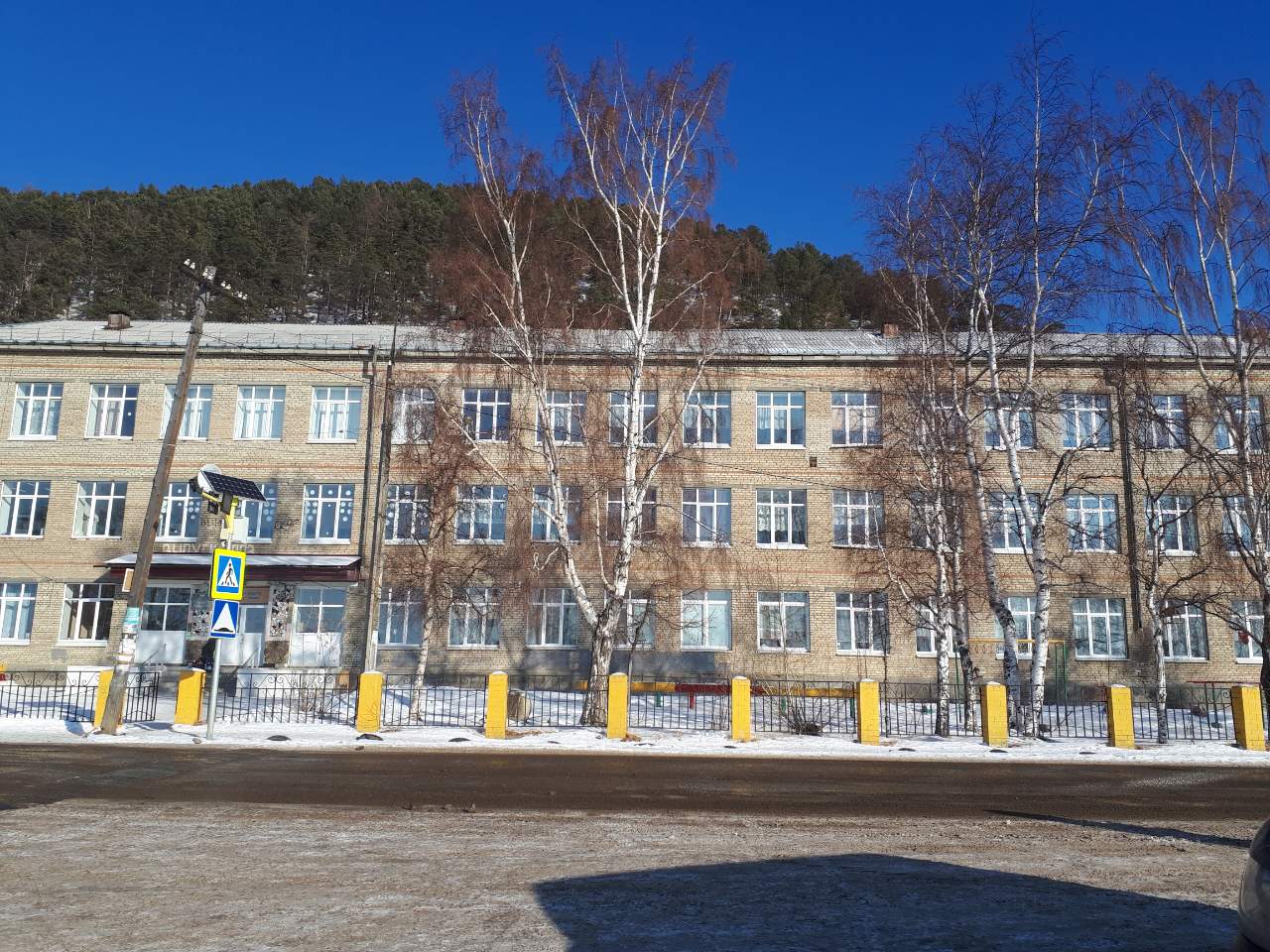 Результаты и выводы по итогам исследования СРЕДЫ ОО
(тип среды по В.А. Ясвину)
Результаты и выводы по итогам исследования СРЕДЫ ОО
(параметры среды по В.А. Ясвину)
ПРОЕКТИРОВАНИЕ РАЗВИТИЯ ШКОЛЬНОЙ СРЕДЫ НА ОСНОВЕ СИСТЕМНЫХ ПАРАМЕТРОВ
КЛЮЧЕВАЯ ПРОБЛЕМА ПРОЕКТА
Противоречие между желаемыми и имеющимися результатами ОО по теме проекта создания ЛРОС: низкий показатель социальной активности школьной среды (сплоченности участников ОО), в «карьерной среде» формируется активная, но зависимая личность.  
Ожидаемый результат – создание ЛРОС, обеспечивающей объединение всех участников образовательных отношений, становлению социально-ориентированной активной личности с учетом индивидуальных возможностей.
ЦЕЛЕВЫЕ ГРУППЫ ПРОЕКТА, 
БЛАГОПОЛУЧАТЕЛИ, ПАРТНЕРЫ
Благополучатели (целевые группы) в проекте:
Учащиеся – самореализация, эмоциональный комфорт
Родители – удовлетворенность качеством условий
Педагоги – объединение участников ОО, сотрудничество, сотворчество
Администрация школы, учредитель - положительный имидж школы
Социальные партнеры – сотрудничество
Цель: создание личностно-развивающей образовательной среды в МОУ ИРМО «Листвянская СОШ», обеспечивающей становление социально-ориентированной активной личности с учетом индивидуальных возможностей.
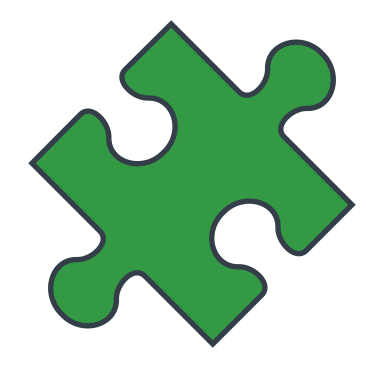 ЦЕЛЬ ПРОЕКТА
Пространственно-предметный компонент: создание комфортного, творческого пространства детских инициатив (учет мнения учащихся)
Организационно-технологический компонент: интеграция УМК «Развитие личностного потенциала подростков» во внеурочную деятельность школы (Программа воспитания ОО)
Социальный компонент: творческое, активное взаимодействие участников ОО (ученическое диалоговое сообщество); позитивные изменения в межличностных отношениях участников ОО.
Ресурсное обеспечение: творческая группа педагогов (повышение профессиональных компетенций педагогов через участие в проекте)
Управленческое сопровождение: создание творческой группы по реализации проекта; управленческий проект по созданию ЛРОС
ЗАДАЧИ ПРОЕКТА
Риски проекта: низкая социальная активность учащихся и родителей;
нехватка профессиональных педагогических кадров, готовых к инновации; материально-техническое оснащение.
Ресурсы: наличие лидеров Совета учащихся, родительского комитета; наличие УМК и сопровождение инициативной рабочей группы и управленческой команды; привлечение внебюджетных средств.
Риски и Способы их минимизации.
РЕСУРСНОЕ ОБЕСПЕЧЕНИЕ ПРОЕКТА
Риски проекта: низкая социальная активность учащихся и родителей;
нехватка профессиональных педагогических кадров, готовых к инновации; материально-техническое оснащение.
Ресурсы: наличие лидеров Совета учащихся, родительского комитета; наличие УМК и сопровождение инициативной рабочей группы и управленческой команды; привлечение внебюджетных средств.
К чему стремимся?
1.Введение УМК «Развитие личностного потенциала подростков» во внеурочную деятельность школьников окажет позитивное влияние на их личностное развитие, творческую и социальную активность.
 2.Реализация программы развития личностно-развивающей образовательной среды  будет способствовать развитию профессиональных и личностных компетенций педагогов.
 3.Преобразования пространственно-предметной среды школы позволят трансформировать имеющееся пространство и сплотить активных ребят (создать ученическое диалоговое сообщество).
 4.Создание ученического диалогового сообщества будет способствовать более активному внедрению в организационную структуру школы элементов самоуправления и соуправления, повышению социальной активности учащихся.
оценка ПРОЕКТА
Увеличение количества участников внеурочных и внешкольных мероприятий (мониторинг);
Повышение показателя уровня удовлетворенности условиями ОО (педагоги, родители, учащиеся) (диагностика, анкетирование);
Изменение показателей образовательной среды (творческая среда; широта, активность, осознаваемость, эмоциональность).
Для оценки результатов проекта могут быть приглашены специалисты ГАУ ДПО «ИРО»
ЗОНА ОТВЕТСТВЕННОСТИ 
УПРАВЛЕНЧЕСКОЙ КОМАНДЫ
ДОРОЖНАЯ КАРТА ПРОЕКТА
2023 –2024 гг. (1-й год реализации проекта)
2024 - 2025  гг. (2-й год реализации проекта)
2025 – 2026 гг. (3-й год реализации проекта)
1.Создание творческой группы 
Педагогов
2.Разработка управленческого проекта «Школа – территория успеха»
3.Внедрение УМК «Развитие личностного потенциала подростков»
4.Обновление Программы воспитания до 01.09.2023
5. Трансформация пространства (комната детских инициатив)
1.Использование УМК «Развитие личностного потенциала подростков» 
2. Фестиваль методических идей «Школа-территория успеха»
3.Промежуточный мониторинг, диагностика реализации проекта
1.Методический семинар «Реализация программы по развитию личностного потенциала «Школа-территория успеха»  (обмен опытом)
2. Контрольный мониторинг, диагностика реализации проекта
СПИСОК ЗНАЧИМЫХ ПРОДУКТОВ ПРОЕКТА
События:
Фестиваль методических идей «Школа – территория успеха»
Методический семинар «Реализация программы по развитию личностного потенциала «Школа-территория успеха»  (обмен опытом)
Продукты (ресурсный пакет):
УМК «Развитие личностного потенциала подростков»
УПРАВЛЕНЧЕСКОЕ СОПРОВОЖДЕНИЕ ПРОЕКТА.
ИНФОРМИРОВАНИЕ СООБЩЕСТВА О ПРОЕКТЕ
Обновление Программы воспитания ОО, плана ВД
Мониторинг воспитательных мероприятий, диагностика уровня удовлетворенности, «открытая стена» рейтинга активистов (классов)
Информирование о проекте через страницу официального сайта школы (раздел проекта), cтраницы школы в VK, на родительских собраниях
СПАСИБО ЗА ВНИМАНИЕ!
КАКИЕ ЕСТЬ ВОПРОСЫ?
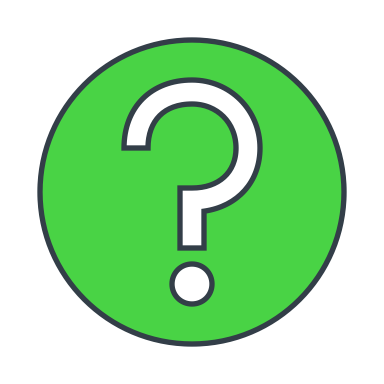